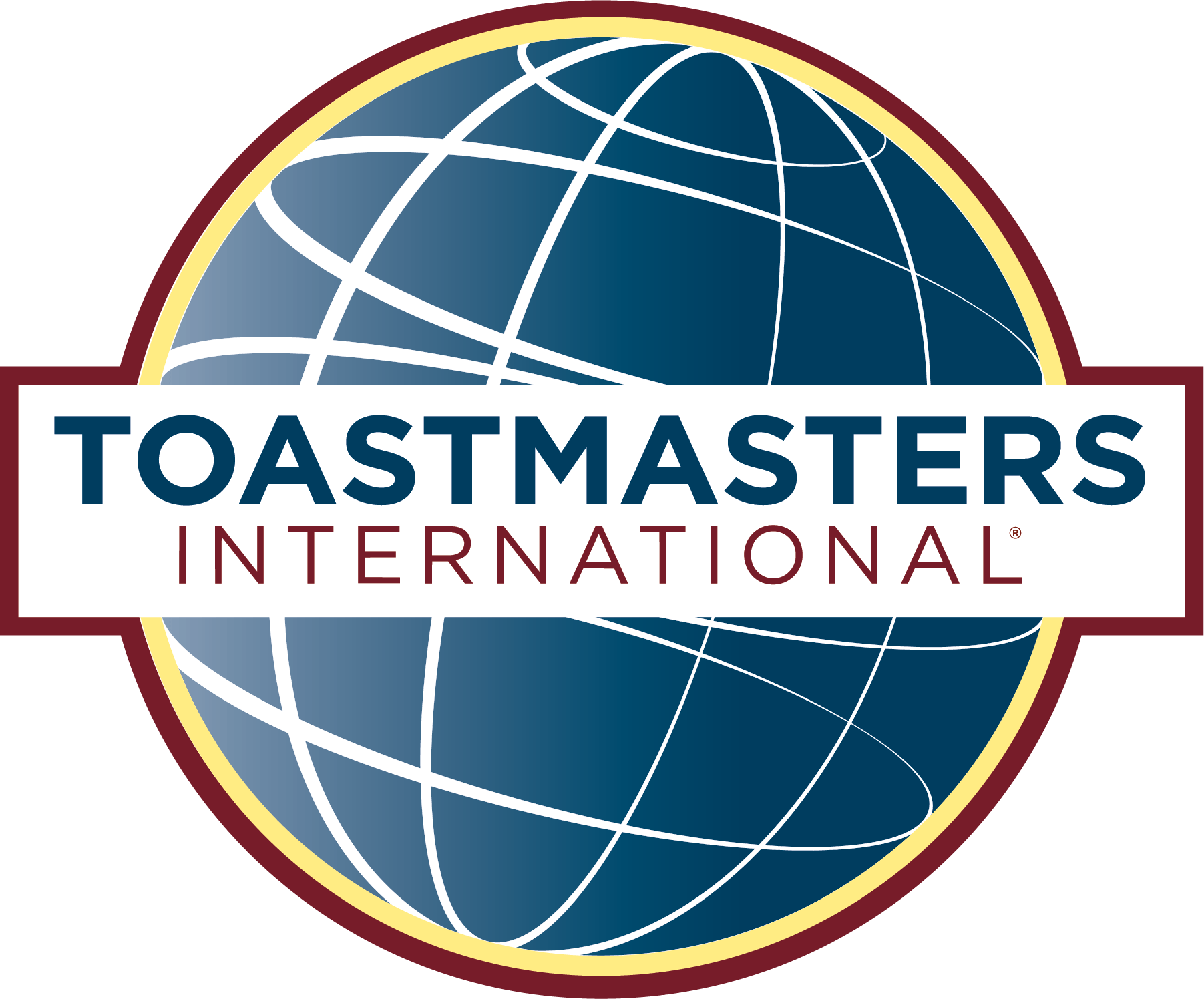 NETWORKING SUCCESS DURING THE PANDEMICMAKE CONNECTIONS THROUGH NETWORKING
Charissa Yang  ▪  YAMMERTIME TOASTMASTERS   ▪   Project: STRATEGIC RELATIONS Pathway LEVEL 3
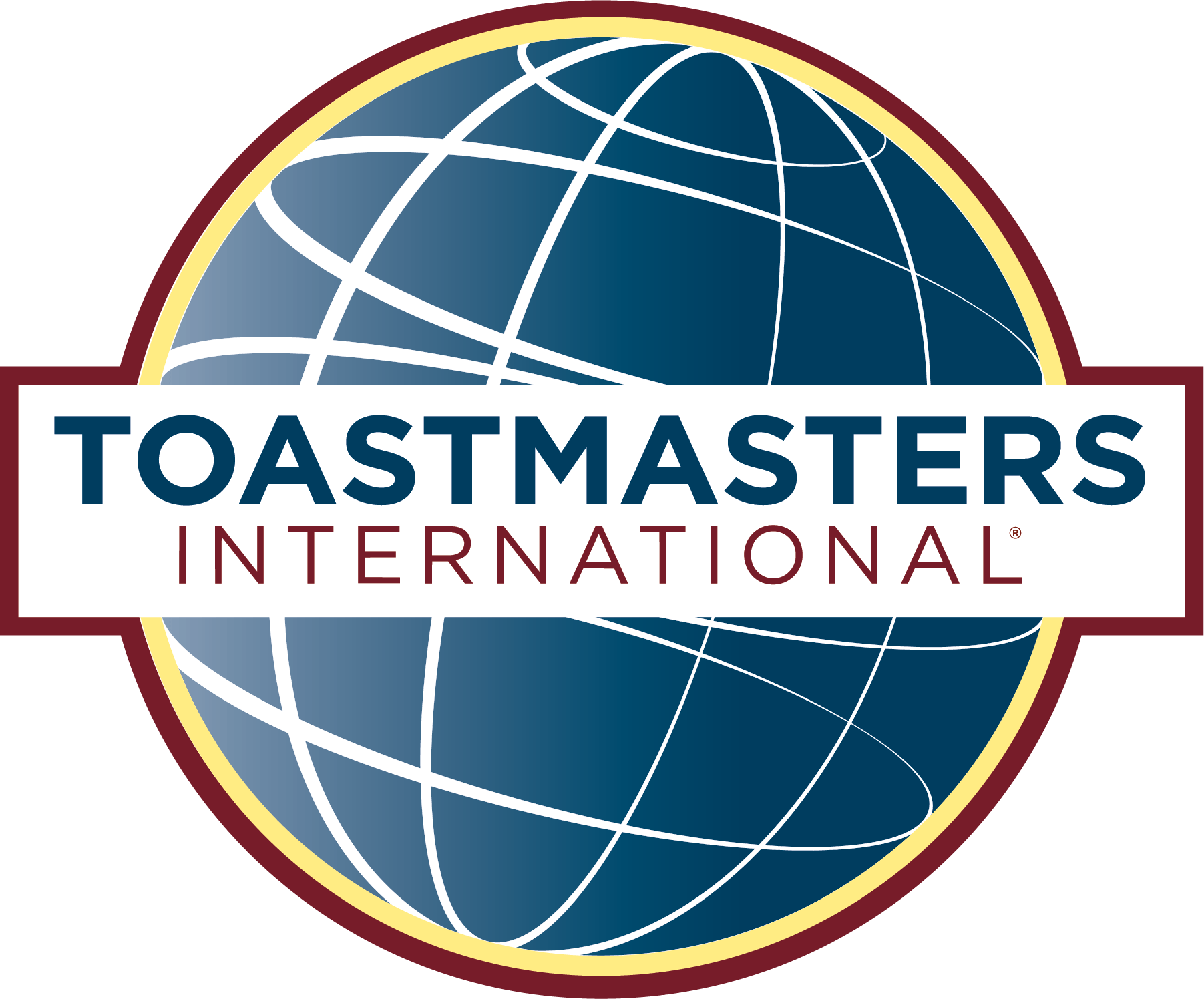 Networking - make connections to build relationshipsExamplesResults Lessons Learned
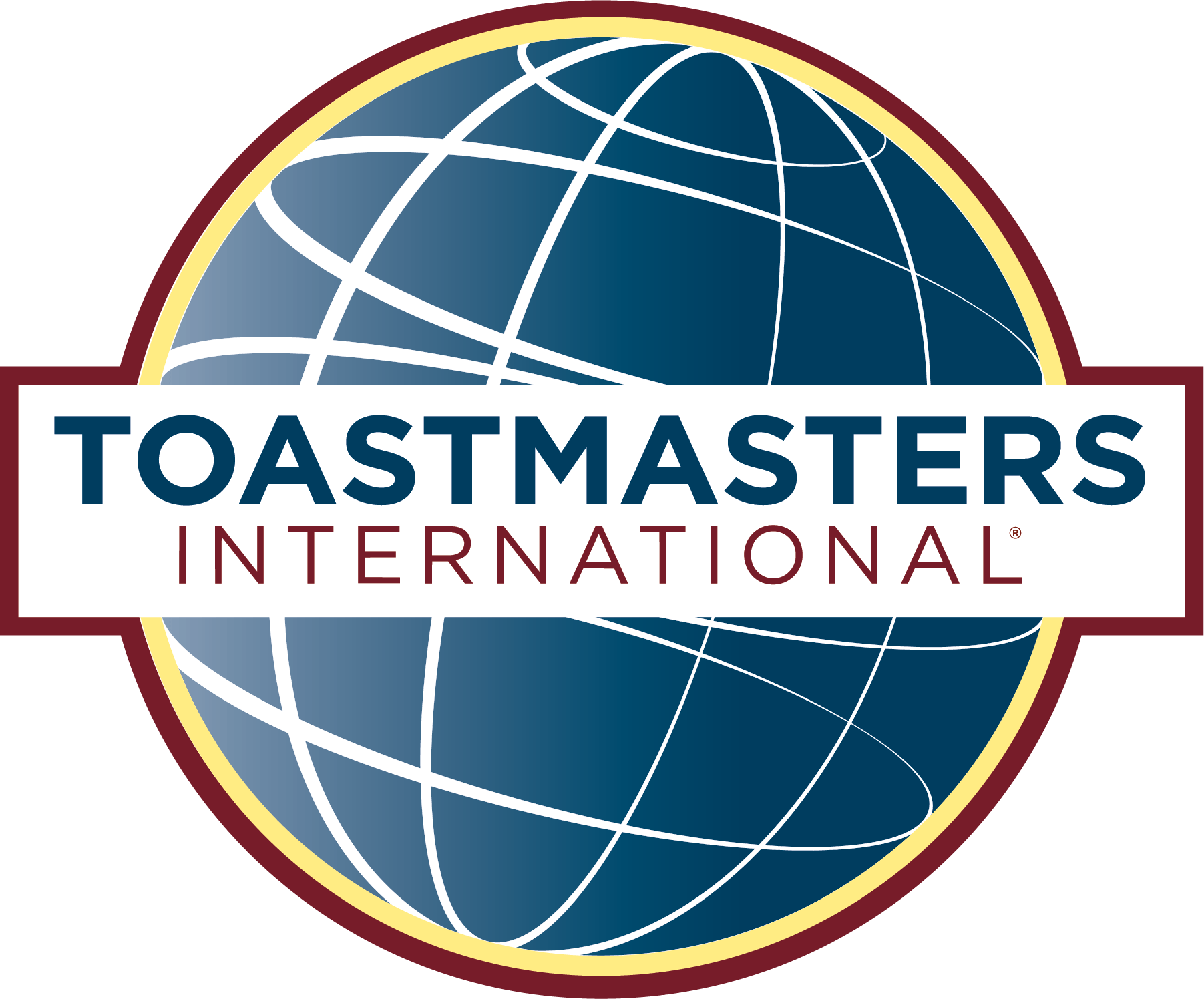 1) Promoting anti-racism through education 
Plan speech (Racial Microaggresssions)
Invite guests 
Post to YouTube 
Share  
Continue the dialog
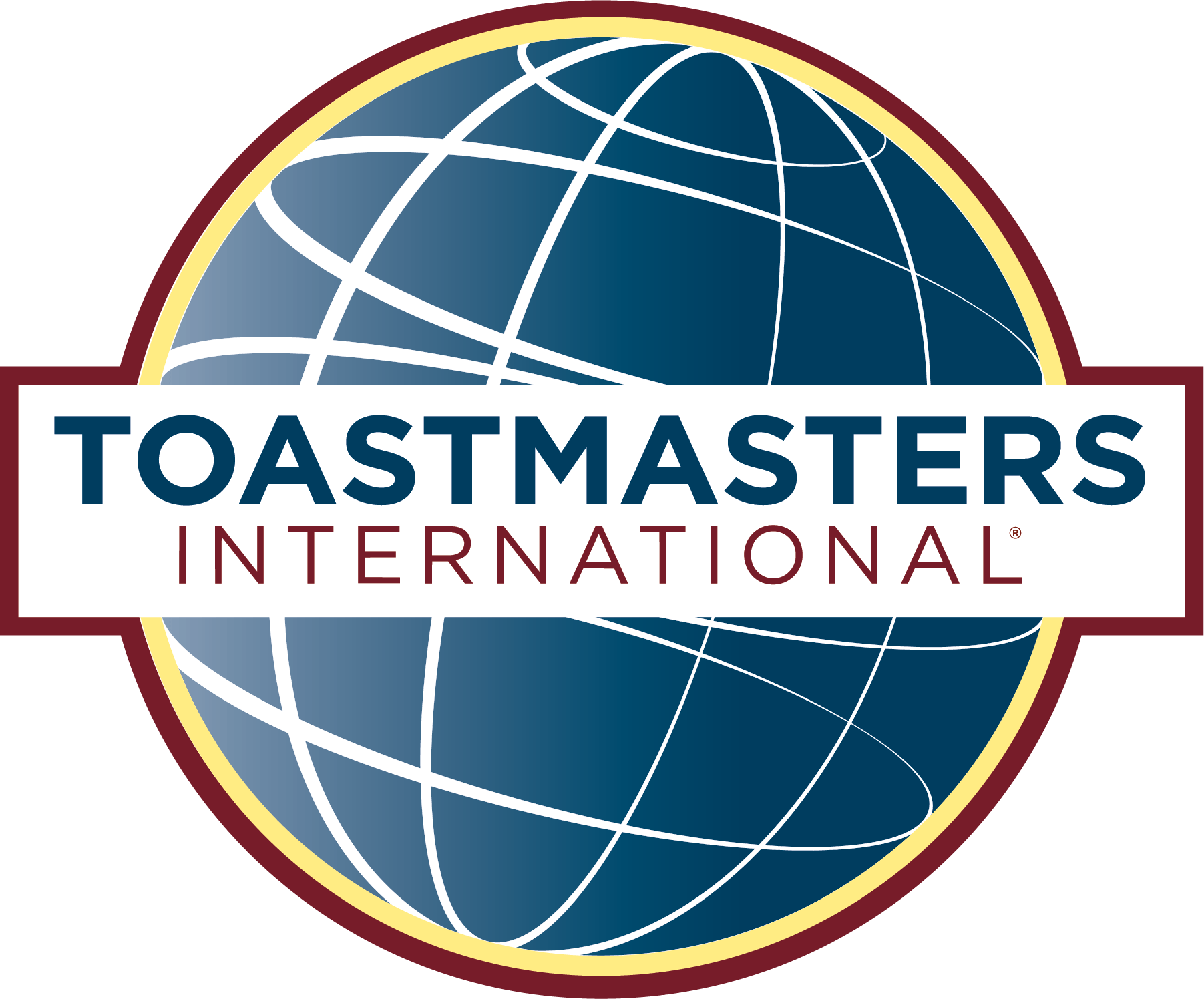 2) Organizing community donation drives 
Propose to running club 
Act on my own 
Advertise in new ways 
Clarify questions 
Coordinate receipt and delivery
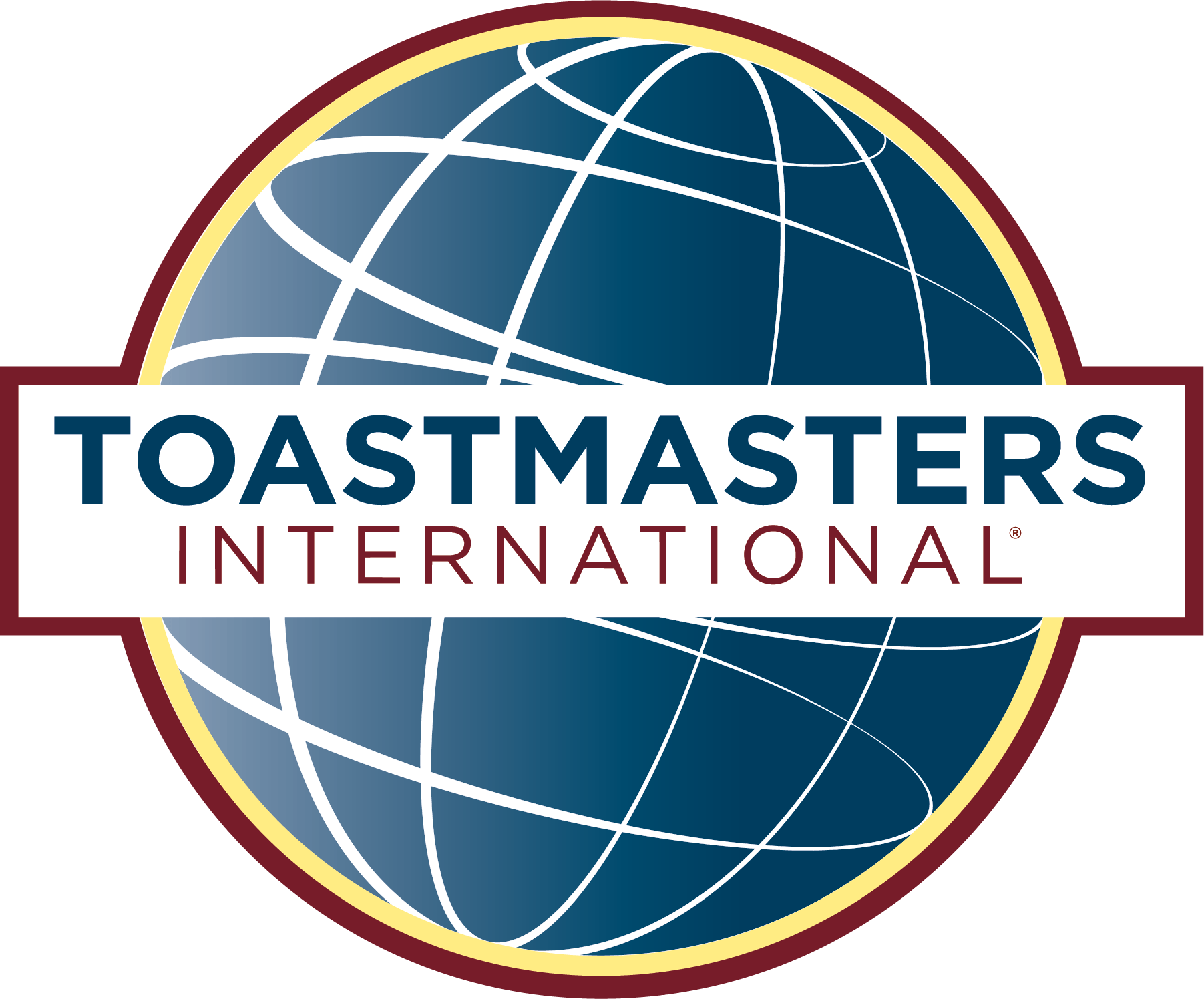 3) Building a new Toastmasters community 
Club Officers from Club Officer Training (Dec 2020)  
Create support group 
Develop social media & website   
Recruit more people 
Explore Charter as new club
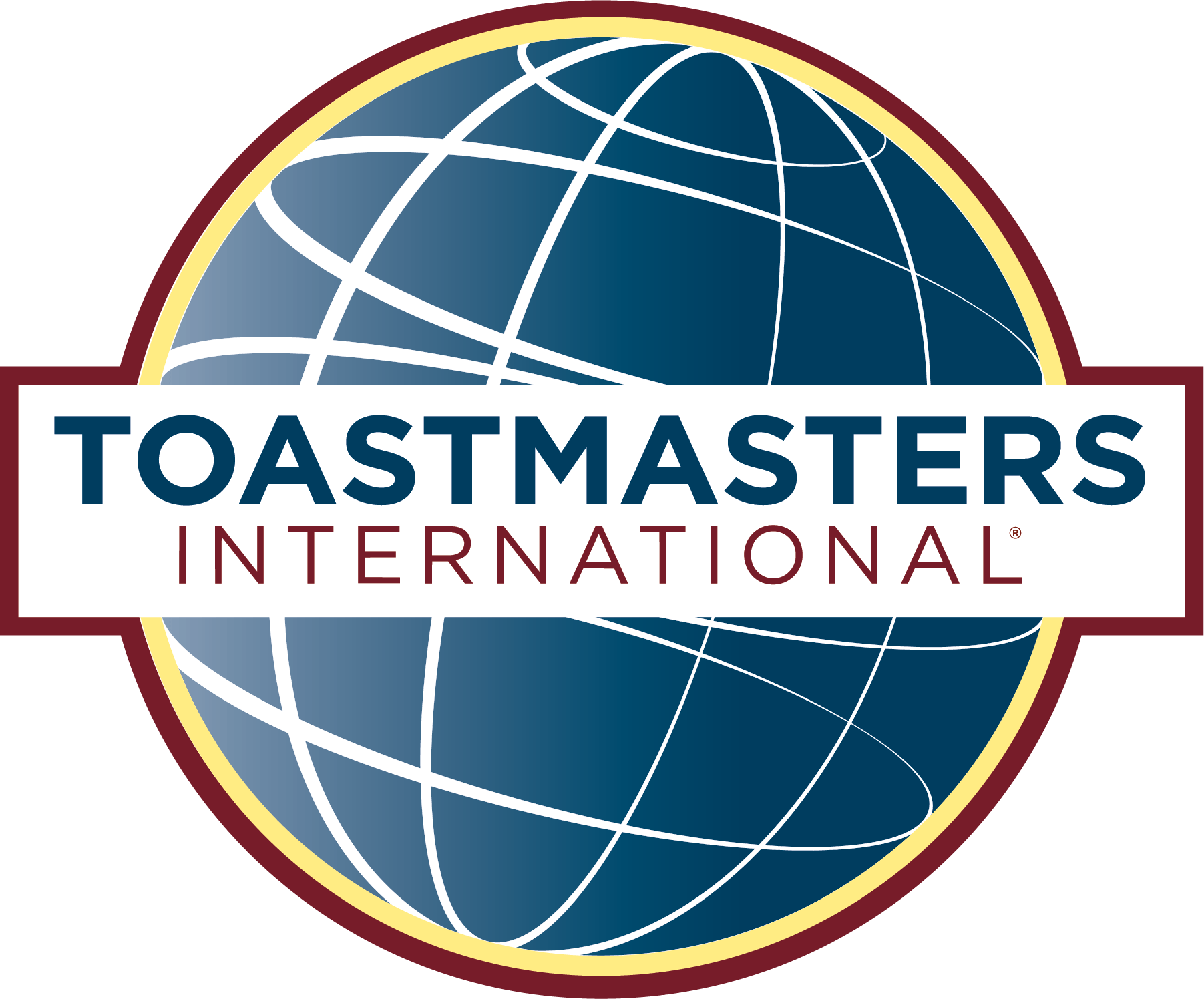 Results 
Anti-racism speech - 400+ views 
Community donation drives - 100+ pairs shoes 
New Toastmasters club - 21 members in June 2021
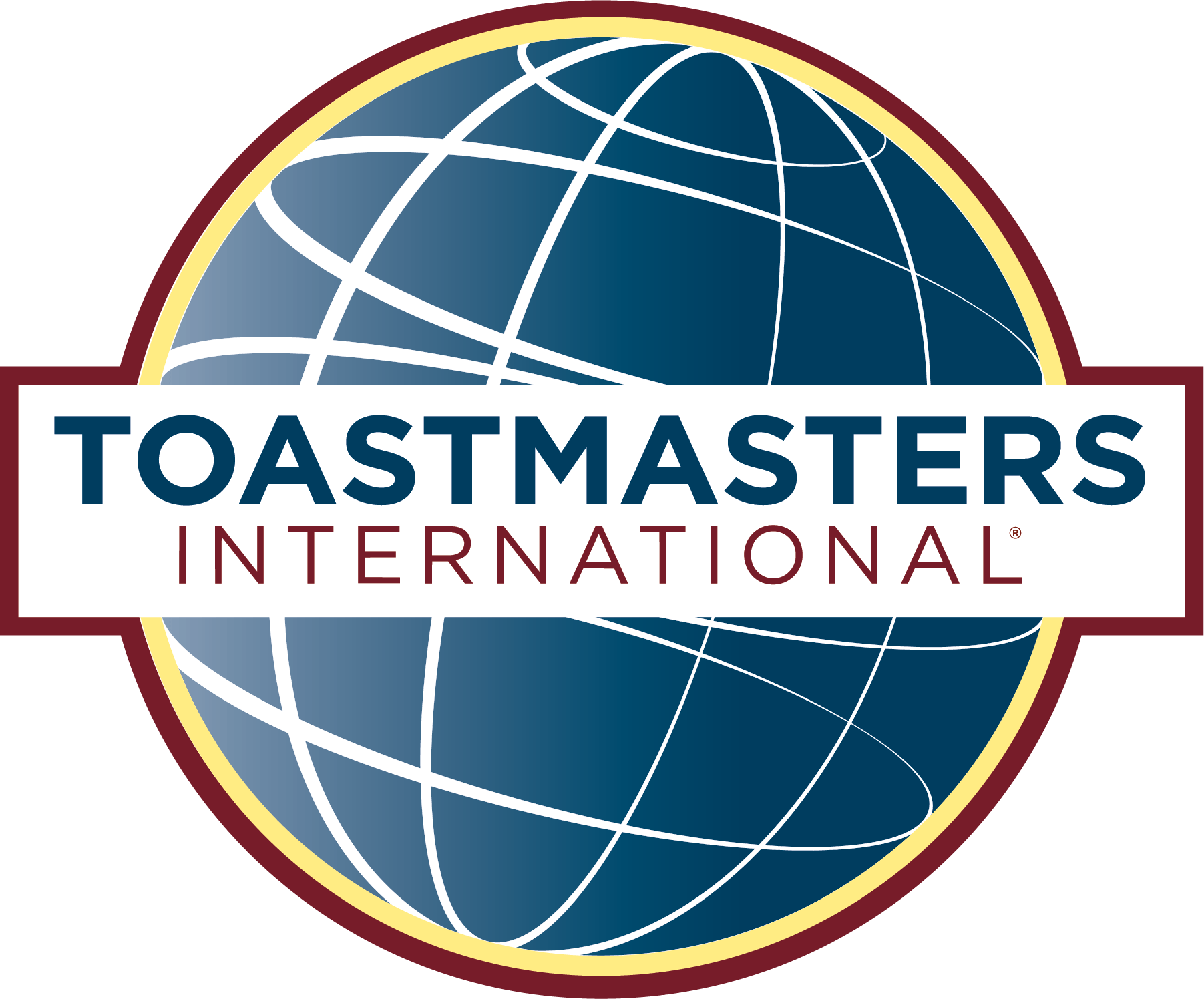 Lessons about Networking 
Can do! Doable, not dreadful! 
Have a cause - for passion & purpose! 
Adjust strategy per need & situation. 
Digital media - powerful, effective.